Конкурс интерактивных презентаций
Автор: Хуснуллина Ирина Александровна

Государственное общеобразовательное учреждение средняя общеобразовательная школа №135 с углубленным изучением английского языка Выборгского района Санкт-Петербурга 

Учитель математики: 5-11 классы
I квалификационная категория
Логарифмические неравенства
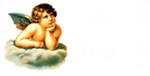 Какой системе неравенств равносильно исходное неравенство?
Верно
Вспомни свойства
Подумай
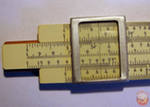 Какой системе неравенств равносильно исходное неравенство?
Обрати внимание на основание
Вспомни свойства
Ты прав
Какой системе неравенств равносильно исходное неравенство?
Ты прав
Подумай
Вспомни свойства
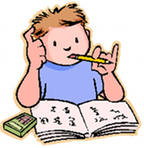 1. Решите неравенство:
[4;+∞)
(3,5;4]
(3;4]
2. Решите неравенство:
(8;17)
(17;+∞)
(-∞;17)
2. Решите неравенство:
(8;17)
(17;+∞)
(-∞;17)
3. Решите неравенство:
[-6; 4,5]
[-6;-2,5)∪(1; 4,5]
(-∞; - 2,5)∪(1;+∞)
3. Решите неравенство:
[-6; 4,5]
[-6;-2,5)∪(1; 4, 5]
(-∞; - 2,5)∪(1;+∞)
3. Решите неравенство:
[-6; 4,5]
[-6;-2,5)∪(1; 4, 5]
(-∞; - 2,5)∪(1;+∞)
3. Решите неравенство:
[-6; 4,5]
[-6;-2,5)∪(1; 4, 5]
(-∞; - 2,5)∪(1;+∞)
4. Сколько целых решений имеет неравенство?
45
2
46
4. Сколько целых решений имеет неравенство?
45
2
46
4. Сколько целых решений имеет неравенство?
45
2
46
4. Сколько целых решений имеет неравенство?
45
2
46
4. Сколько целых решений имеет неравенство?
45
2
46
4. Сколько целых решений имеет неравенство?
45
2
46
4. Сколько целых решений имеет неравенство?
45
2
46
4. Сколько целых решений имеет неравенство?
45
2
46
5. Решите неравенство:
(6,15; 6,65)
(-∞; 6,15)∪(6,65;+∞)
(6,65; +∞)
5. Решите неравенство:
(6,15; 6,65)
(-∞; 6,15)∪(6,65;+∞)
(6,65; +∞)
5. Решите неравенство:
(6,15; 6,65)
(-∞; 6,15)∪(6,65;+∞)
(6,65; +∞)
5. Решите неравенство:
(6,15; 6,65)
(-∞; 6,15)∪(6,65;+∞)
(6,65; +∞)
5. Решите неравенство:
(6,15; 6,65)
(-∞; 6,15)∪(6,65;+∞)
(6,65; +∞)
5. Решите неравенство:
(6,15; 6,65)
(-∞; 6,15)∪(6,65;+∞)
(6,65; +∞)
5. Решите неравенство:
(6,15; 6,65)
(-∞; 6,15)∪(6,65;+∞)
(6,65; +∞)
5. Решите неравенство:
(6,15; 6,65)
(-∞; 6,15)∪(6,65;+∞)
(6,65; +∞)
5. Решите неравенство:
(6,15; 6,65)
(-∞; 6,15)∪(6,65;+∞)
(6,65; +∞)
5. Решите неравенство:
(6,15; 6,65)
(-∞; 6,15)∪(6,65;+∞)
(6,65; +∞)
5. Решите неравенство:
(6,15; 6,65)
(-∞; 6,15)∪(6,65;+∞)
(6,65; +∞)
5. Решите неравенство:
(6,15; 6,65)
(-∞; 6,15)∪(6,65;+∞)
(6,65; +∞)
5. Решите неравенство:
(6,15; 6,65)
(-∞; 6,15)∪(6,65;+∞)
(6,65; +∞)
5. Решите неравенство:
(6,15; 6,65)
(-∞; 6,15)∪(6,65;+∞)
(6,65; +∞)
5. Решите неравенство:
(6,15; 6,65)
(-∞; 6,15)∪(6,65;+∞)
(6,65; +∞)
5. Решите неравенство:
(6,15; 6,65)
(-∞; 6,15)∪(6,65;+∞)
(6,65; +∞)
Ваш результат
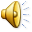 Молодец!
Ваш результат
Ваш результат
Ваш результат
Ваш результат
Ваш результат
Ваш результат
Ваш результат
Ваш результат
Ваш результат
Ваш результат
Ваш результат
Ваш результат
Ваш результат
Ваш результат
Ваш результат
Ваш результат
Ваш результат
Ваш результат
Ваш результат
Ваш результат
Ваш результат
Ваш результат
Ваш результат
Ваш результат
Ваш результат
Ваш результат
Ваш результат
Ваш результат
Ваш результат
Ваш результат
Ваш результат
Задания
1. Решите неравенство:
2. Решите неравенство:
3. Решите неравенство:
4. Сколько целых решений имеет неравенство:                            ?

5. Решите неравенство:
далее
Список источников основного содержания
Алгебра и начала математического анализа. 10-11 классы: учеб. для общеобразовательных учреждений: базовый уровень/ Ш.А.Алимов, Ю.М.Колягин и др., 2010г
Математика. 10-11 классы: тестовые задания к основным учебникам: рабочая тетрадь. Фирстова Н.И.
далее
Список источников иллюстраций и звуковых дорожек
Повторение - мать учения. http://epo2la.do100verno.com/blog/464/10279
http://20th.su/2010/01/28/logarifmicheskaya-linejka/
http://education.simcat.ru/school31/news/page21/
http://topkran.narod.ru/docs.htm «Учат в школе»